July 2013
Supplementary Plenary Information - July 2013
Date: 2013- July -12
Authors:
Name
Company
Address
Phone
email
5488 Marvell Lane,
Santa Clara, CA, 95054
+1 (321)751-3958
bkraemer@
marvell
.com
Bruce Kraemer
Marvell
Abstract: Additional Information on topics for 802.11 Plenary meeting – July  2013
Slide 1
Bruce Kraemer, Marvell
July 2013
Monday
Slide 2
Bruce Kraemer, Marvell
July 2013
Friday Agenda Item 3.2.1
IEEE LOA Database – July 12, 2013
http://standards.ieee.org/db/patents/pat802_11.html

24 entries with 2013 submission dates
Slide 3
Bruce Kraemer, Marvell
July 2013
Monday Agenda Item 4.1.3
802 Meeting Rooms
Slide 4
Bruce Kraemer, Marvell
July 2013
Monday Agenda Item 4.1.3
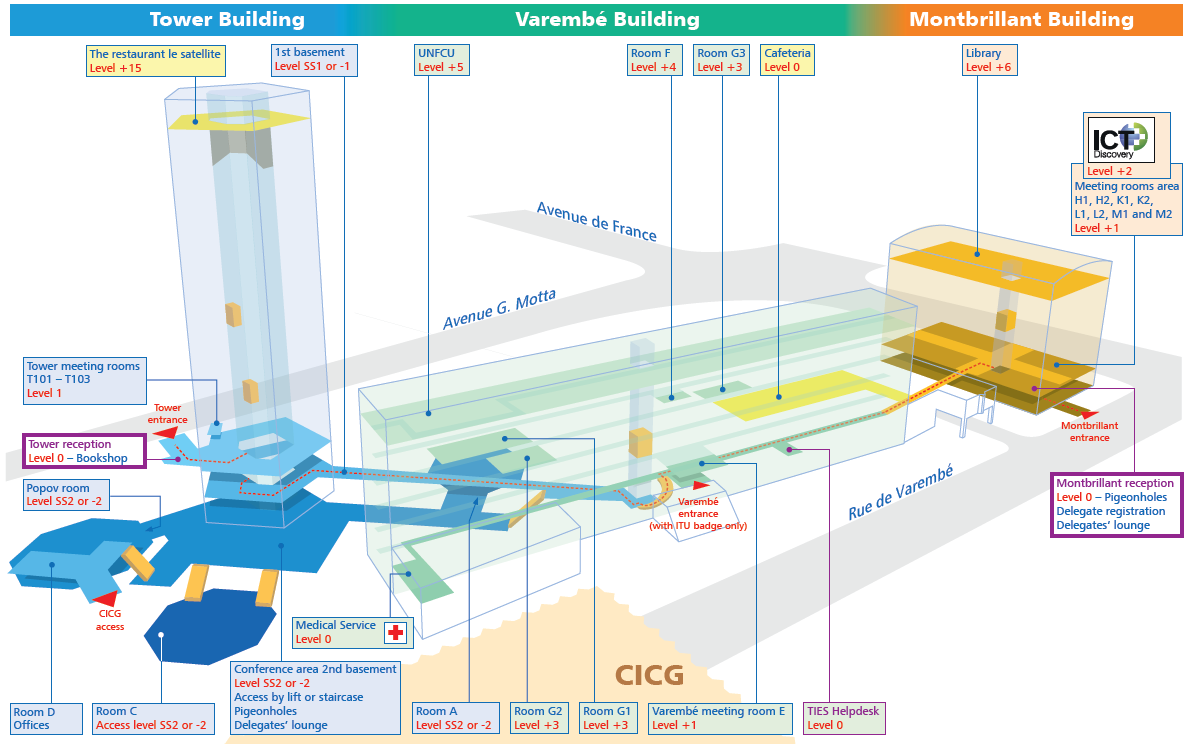 http://www.itu.int/aboutitu/itu-plan.pdf
Slide 5
Bruce Kraemer, Marvell
July 2013
Monday Agenda Item 4.1.3
ITU Entrances
There are three entrances:
 The Montbrillant entrance (2 rue de Varembé, extension 6788 or 6789) is open from 0600 to 2200 hours, Monday to Friday. It is here that delegate registration takes place.

 The Tower entrance (av. Giuseppe Motta, extension 5107 or 5108) is open every day from 0600 to 2200 hours (including weekends, but not official holidays).

 The Varembé entrance, accessible only to badgeholders, is open from 0600 to 2200 hours, Monday to Friday.
Slide 6
Bruce Kraemer, Marvell
July 2013
Geneva Expectations (cont)
Monday, Tuesday, Wednesday and Thursday :
	Meetings in CICG and CCV must end before 6:30pm (18:30)
	Please leave buildings promptly.
	*All Evening Meetings (PM3) after 6pm must be held in ITU.
	Note: that Power to ITU meeting rooms will be out from 9pm Tues until 6am Wed.

Friday :
	*All Meetings are to be held in ITU.
No food or Drink (except water) in meeting rooms
Slide 7
Bruce Kraemer, Marvell
July 2013
Monday Agenda Item 4.1.4
Joint Meetings
External:  
802.11AK     with 802.1   Thursday 8:00   (am1)  CICG Room 6 
				
Internal:
Slide 8
Bruce Kraemer, Marvell
July 2013
Monday Agenda Item 4.1.5
July 2013        PARS
802.1Qcc - amendment for Stream Reservation Protocol (SRP),  PAR and 5C
802.1Qcd - amendment for Application Virtual Local Area Networks (VLAN) Type, Length, Value (TLV), PAR and 5C
802.3br - amendment for Specification and Management Parameters for Interspersing Express Traffic, PAR and 5C
802.15.10 - recommended practice on Layer 2 Routing, PAR and 5C
P802.19.1 - PAR Extension
Slide 9
Bruce Kraemer, Marvell
July 2013
Monday Agenda Item 4.1.6
Group Room assignments
Slide 10
Bruce Kraemer, Marvell
July 2013
Monday Agenda Item 4.1.6
Group Room assignments
Slide 11
Bruce Kraemer, Marvell
July 2013
Monday Agenda Item 4.1.6
WG Agendas
18:   Agenda				18-13-0070 r7
        Opening Report 		18-13-0086 r0
19:   Agenda  			19-13-0079 r1 	
        Opening Report   		19-13-0081 r0 	
21:  Agenda 				21-13-
       Opening Report   		21-13-0120r0	
22: Agenda 				22-13- 
       Opening Report   		22-13- 0099r0 	
24: Agenda 				24-13-0025 r0
       Opening Report   		24-13-
OmniRAN   Agenda 		omniran-13-0050 r0
       Opening Report   		omniran-13-
Slide 12
Bruce Kraemer, Marvell
July 2013
Monday Agenda Item 4.1.6
802.18 topics – Timeslots to be assigned
Slide 13
Bruce Kraemer, Marvell
July 2013
Monday Agenda Item 4.1.7
September 15-20, 2013 Nanjing, China
IEEE 802.11 Interim Session
Hotel Registration    Later this week
Meeting Registration Later this week
Visa invitation letter
http://www.ieee802.org/11/Meetings/Meeting_Plan.html
Slide 14
Bruce Kraemer, Marvell
July 2013
Monday Agenda Item 4.1.8
Geneva Meeting Registration  (718)
802.1      56
802.3    239
802.11  254
802.15  100
802.16    11
802.18      6
802.19      5
802.21    11
802.22    11
802.24     3
802.25     2
802.xx   14
None     19
Slide 15
Bruce Kraemer, Marvell
July 2013
Monday Agenda Item 4.1.9
IEEE Staff on site
Michelle Turner: Document Development Sr. Prgm. Mgr. 

Lisa Perry: Technical Program Development Prgm. Mgr. 

Karen McCabe: Strat. Mktg and Product Management Sr. Dir

Jodi Haasz: International Programs, Standards Strategist 

Bill Ash: Sr. Prgm. Mgr  
Walter Pienciak 
Sri Chandrasekaran - India
Slide 16
Bruce Kraemer, Marvell
July 2013
Monday Agenda Item 4.1.10
Cafeterias
Cafeterias: 
1. CICG
2. top of the Tower building
3. between the Varembé and Montbrillant buildings. 

Open Monday to Friday from 0800 to 1700 hours.
Slide 17
Bruce Kraemer, Marvell
July 2013
Monday Agenda Item 4.1.10
Other Special Events
Breakfast & Breaks:
No special provisions
Lunch:  Included in registration – no fee
No special provisions
Wednesday Social               None
Slide 18
Bruce Kraemer, Marvell
July 2013
Monday Agenda Item 4.1.11
Current Membership Status - July
Definitions:  
Aspirant: a member who has attended 1 qualifying meeting
Potential Voter: a member who has attended 2 qualifying meetings and will become a voter at the start of the next plenary they attend
Data as of 2012-11-06
Slide 19
Bruce Kraemer, Marvell
July 2013
Monday Agenda Item 4.1.12
Wednesday Plenary Topics
Pending 802 Operations Manual Changes
Slide 20
Bruce Kraemer, Marvell
July 2013
Monday Agenda Item 4.1.13
802.1 Architecture Document
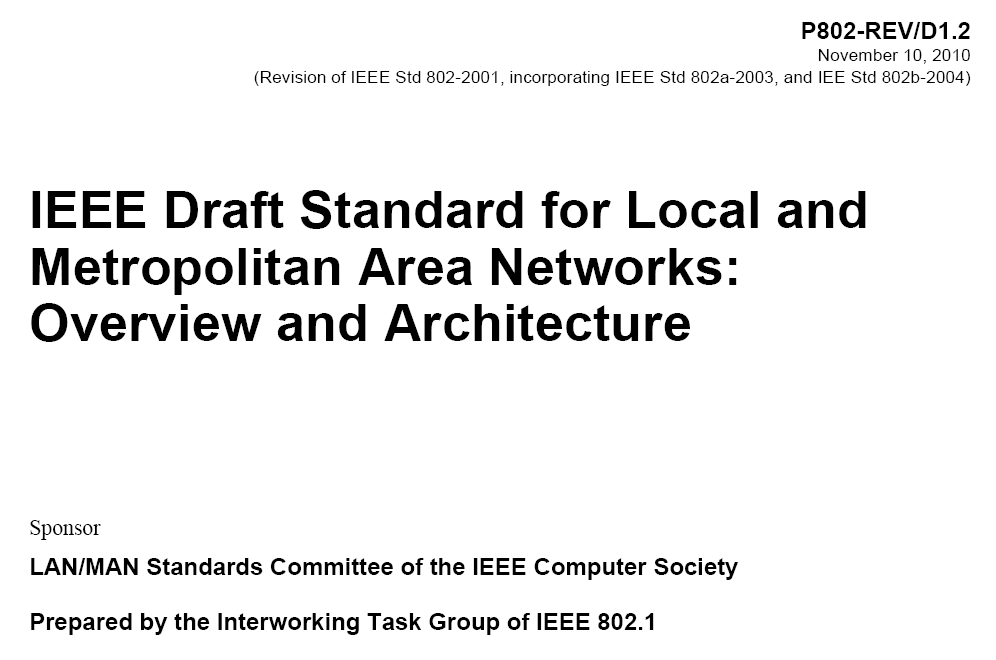 Slide 21
Bruce Kraemer, Marvell
July 2013
Monday Agenda Item 4.1.15
802.11 Topics for July 2013 EC
Begin Sponsor Ballot
Conditional approval for AF  - Open Sponsor Ballot Group formation
Requests to submit to RevCom?
x
New project PAR to NesCom?
x
PAR Extension ?
AF
Revision PAR?
Nothing needed at this time 
Study Group start up?
Depends upon results of WNG meeting
Study Group extension?
HEW 
Press Release
Slide 22
Bruce Kraemer, Marvell
Monday, July 15, 2013
July 2013
http://ieee802.org/Tutorials.shtml
Monday Agenda Item 4.1.16
July Tutorials
Tutorials in ITU Tower      Room:  Popov 1&2
Slide 23
Bruce Kraemer, Marvell
Monday, July 15, 2013
July 2013
Monday Agenda Item 4.1.17
Notable ExCom or SA Activities
Slide 24
Bruce Kraemer, Marvell
July 2013
Wednesday
Slide 25
Bruce Kraemer, Marvell
July 2013
Monday Agenda Item 2.7
No  Social  in Geneva
Slide 26
Bruce Kraemer, Marvell
July 2013
Wednesday Agenda Item 5.1
Room Changes
Remove time slots for 
Tgaf
JTC1 Thurs pm1
Add time slots for 
TGah   Wed PM2    and Thur am2
Slide 27
Bruce Kraemer, Marvell
July 2013
Wednesday Agenda Item 5.2
Revised Agenda Graphic
If needed
Slide 28
Bruce Kraemer, Marvell
July 2013
Wednesday Agenda Item 5.3
Mid-week Officer Changes
If needed
Slide 29
Bruce Kraemer, Marvell
July 2013
Friday
Slide 30
Bruce Kraemer, Marvell
July 2013
Friday Agenda Item 2.08
IEEE LOA Database – July 12, 2013
http://standards.ieee.org/db/patents/pat802_11.html

24 entries with 2013 submission dates
Slide 31
Bruce Kraemer, Marvell
July 2013
Friday Agenda Item 2.09
http://www.techstreet.com/ieeegate.html
http://standards.ieee.org/about/get/802/802.11.html
IEEE Store Contents  - July  2013
Slide 32
Bruce Kraemer, Marvell
July 2013
Geneva Attendance info (Thursday noon)
Slide 33
Bruce Kraemer, Marvell
July 2013
Friday Agenda Item 2.10
802.11 drafts to ISO/IEC JTC1/SC6
Slide 34
Bruce Kraemer, Marvell
July 2013
Friday Agenda Item 6.3
Future Venues -2013
2013
# 137 January 13-18, 2013 - --Hyatt Regency Vancouver, BC, CA
#137.5 January 23-24, Grand Mercure, Shenzhen, CN
# 138 March 17-22, 2013 –Caribe Royale, Orlando, FL, USA
# 139 May 12-17, 2013 ----Hilton Waikoloa, Big Island, HI
 #139.5 April 24-25 – Beijing, China
# 140 July 14-19, 2013  --- Geneva , CH  ITU headquarters
# 141 September 15-20, 2013- Zhong Shan Hotel, – Nanjing, China 
# 142 Nov 10-15, 2013    Hyatt Regency Dallas, TX, USA
Slide 35
Bruce Kraemer, Marvell
July 2013
Friday Agenda Item 6.3
Future Venues - 2014
2014
# 143 January 19-24, 2014 -Hyatt Century Plaza, Los Angeles, CA, US
#143.5 January  8-9, 2014  - China
# 144 March 16-21, 2014 – Beijing, China
# 145 May 11-16, 2014 ----Hilton Waikoloa, Big Island, HI
 #145.5 May21-22, 2014 -  China
# 146 July 13-18, 2014 - Manchester Grand Hyatt, San Diego, CA, US
# 147 September 14-19, 2014----Athens, Greece
#147.5 September24-25, 2014 - China			       
# 148 November 2-7, 2014   Hyatt Regency San Antonio, TX, US
Slide 36
Bruce Kraemer, Marvell
July 2013
2014
Friday Agenda Item 6.3
Slide 37
Bruce Kraemer, Marvell
July 2013
Friday Agenda Item 7.0
September 15-20, 2013 Nanjing, China
IEEE 802.11 Interim Session
Hotel Registration    Later this week
Meeting Registration Later this week
Visa invitation letter
http://www.ieee802.org/11/Meetings/Meeting_Plan.html
Slide 38
Bruce Kraemer, Marvell
July 2013
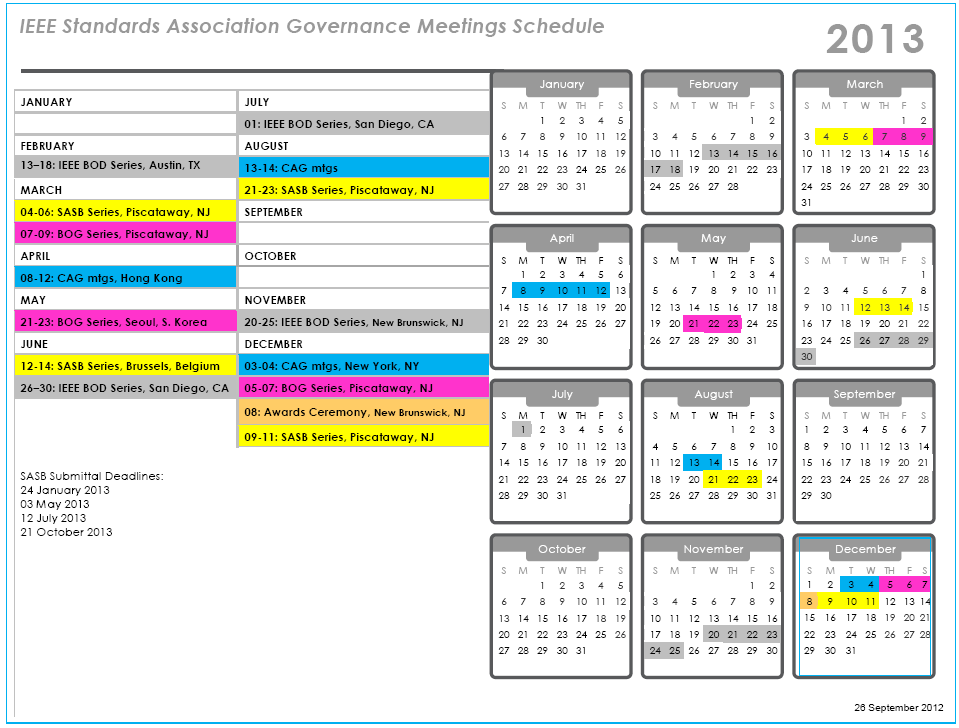 Slide 39
Bruce Kraemer, Marvell
July 2013
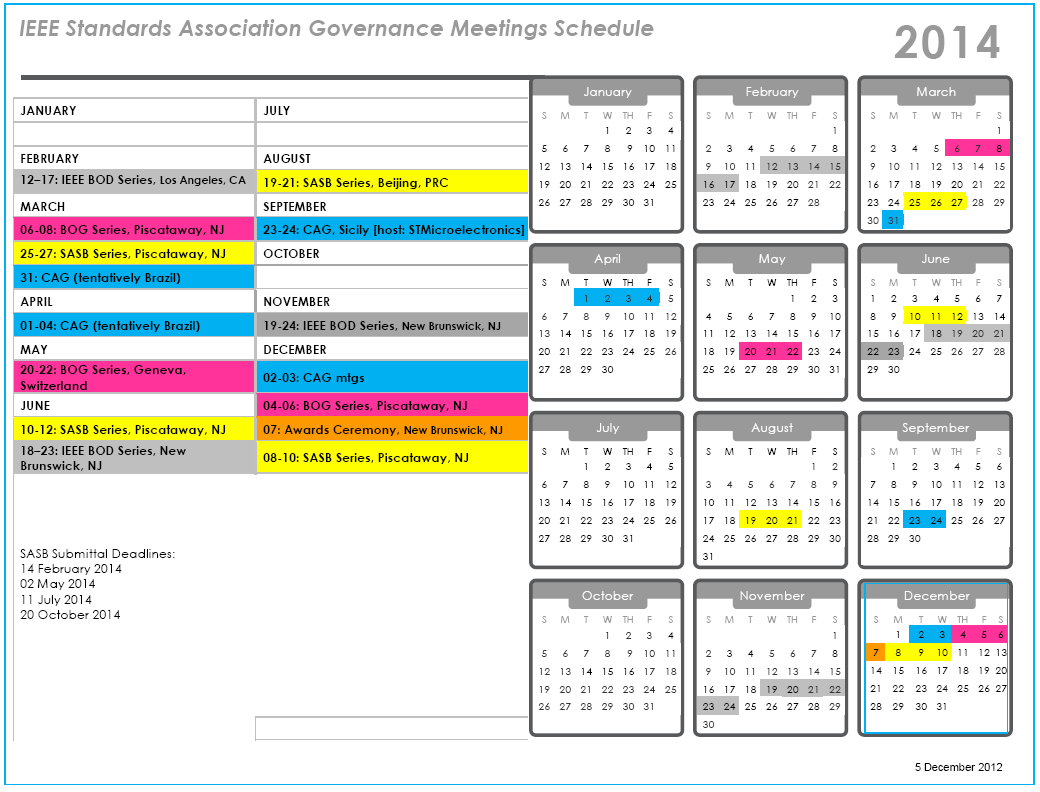 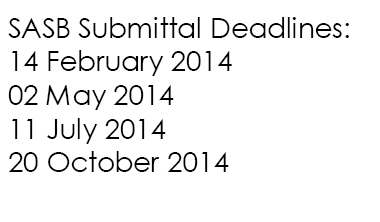 Slide 40
Bruce Kraemer, Marvell